JARDÍN DE INFANTES - SEGUNDO GRADO | AMABILIDAD
HISTORIA DE AMABILIDAD
© 2022 OVERCOMING OBSTACLES
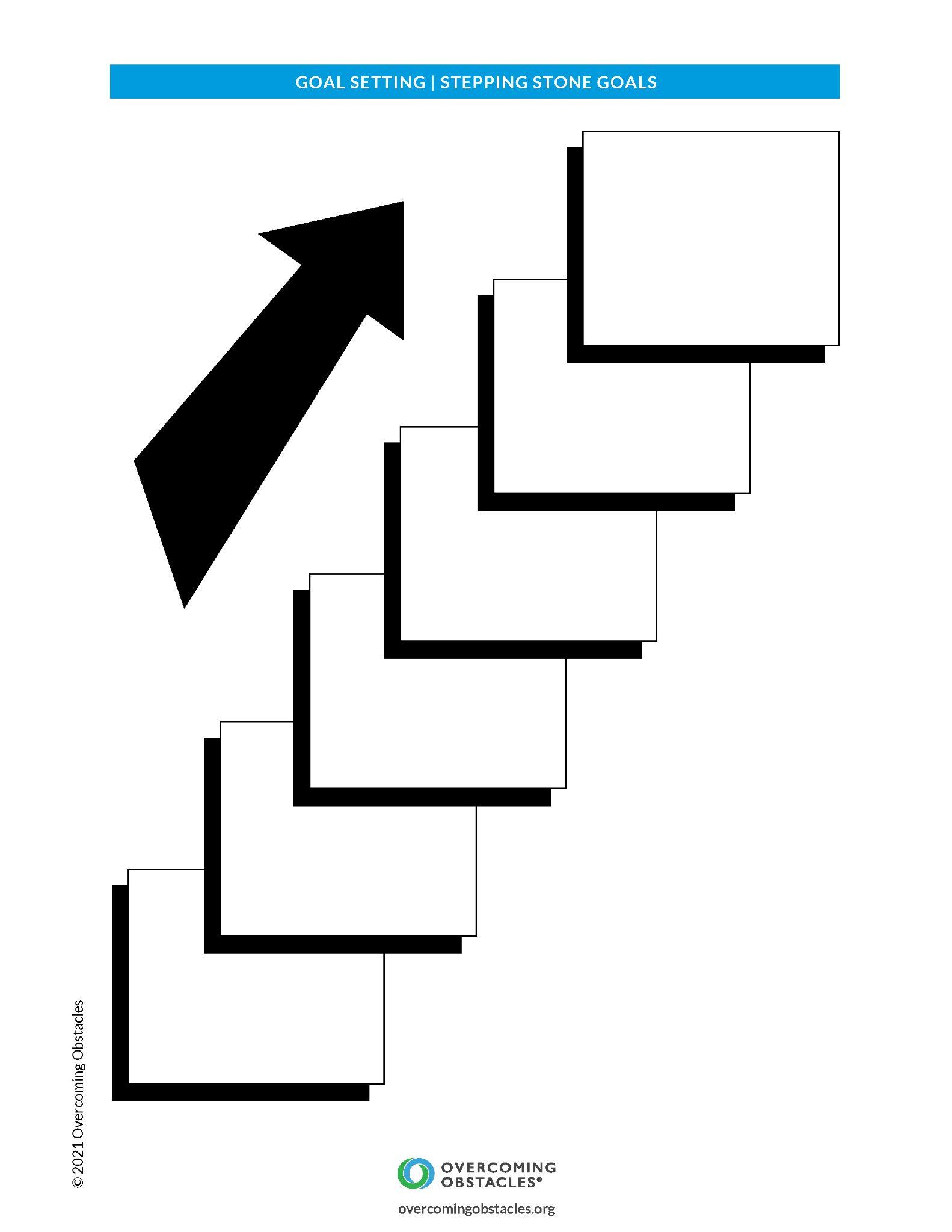